The Advancement of World Digital Cities
Paper by Yasuoka, Ishida & Aurigi

Presented by Alan Kelly
November 16, 2011
Digital Cities
Experimental initiatives to facilitate localized information sharing and communication
Appeared in the ’90s as the Internet and WWW emerged
Initiated from 3 sources
Non-profit community forums
Commercial services from private companies
Government initiatives
2
Two Main Dimensions
Socio-Technical
Asian cities initially focused on using advanced information technology
North American cities initially focused on social functions and services
Virtual-Physical
Some cities had weak ties to the physical communities they represented
Others were digital copies of physical cities
3
Dimensions Graph
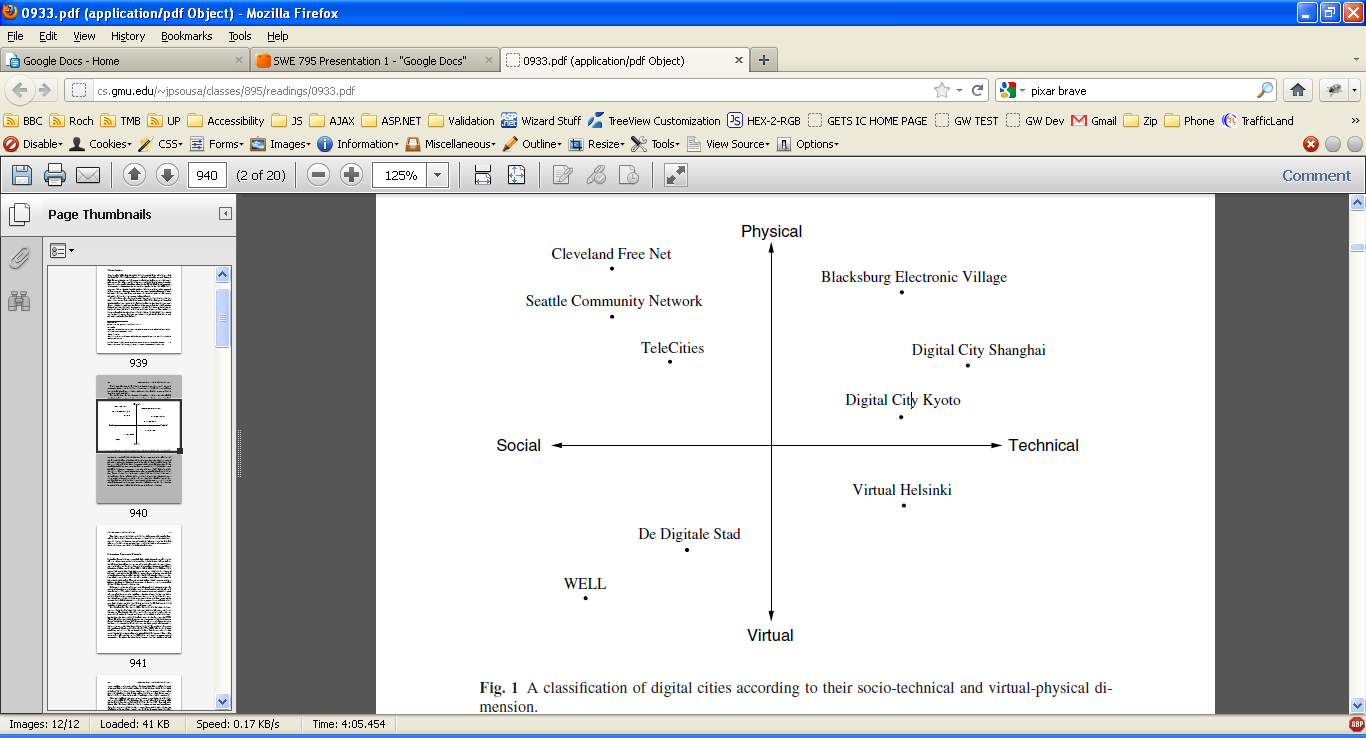 4
Digital Cities Today
Widespread, mature, and diverse
Distinct socio-technical virtual-physical dimensions have been replaced by homogenous information spaces serving a variety of interests
Digital cities had to embrace the complexity and diversity of real cities in order to succeed
5